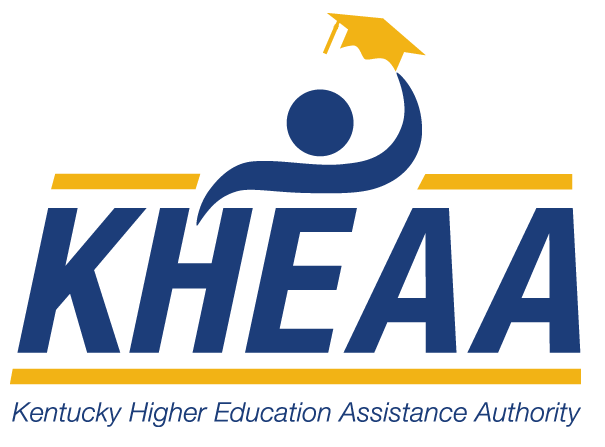 Student Financial Assistance Programs
Lottery Trust Fund Task Force
June 8, 2023
How Financial Aid Is Awarded
$ 45,000
$ 25,000
$ 15,000
Kentucky Educational Excellence Scholarship (KEES)
Provides incentive-based awards to Kentucky high school students
GPA award for each year of high school
 Tiered ranging from $125 (GPA = 2.50) to $500 (GPA = 4.00 and above)
ACT bonus
One-time award for highest ACT composite score achieved by high school graduation
Tiered ranging from $36 (score = 15) to $500 (score = 28 and above)
Supplemental AP/IB/CAI awards for low-income students
Awarded for each passing exam score 
Tiered ranging from $200 to $300 

Total KEES earned during high school = annual amount for college or workforce programs

Students can use KEES at participating Kentucky colleges, or out-of-state through Academic Common Market if program of study is not available in Kentucky

Registered apprentices and qualified workforce trainees can use KEES to reimburse approved training expenses
3
KEES Legislative History
2008



2013

2015

2016

2018

2019

2023
Supplemental awards for free/reduced price lunch students who score well on Advanced Placement and/or International Baccalaureate exams (SB 2)
On track to graduate requirement established, allowing full award renewal with 2.50 GPA if on track (SB 75)

KEES awards for students in Comprehensive Transition and Postsecondary programs  (HB 45)

Supplemental awards for low-income students expanded to include Cambridge Advanced International exams (HB 268)

Increases to CTP award amounts (HB 158)
Allows registered apprentices to request reimbursement of expenses from their KEES account (HB 247)

Reimbursement method expanded to qualified workforce trainees (HB 61)

Reimbursement method expanded to students enrolled in KCTCS Workforce Solutions programs, or the KY College of Art & Design, or a qualifying proprietary school (SB 54)
KEES Disbursement Activity
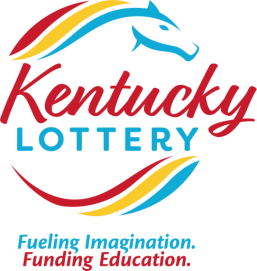 5
* Reflects activity through May 2023
[Speaker Notes: Total disbursed decreasing due to population size.  

Food for thought – No change to the base award amounts since inception (1998).  $100 increase in each GPA tier estimated at $2.5m first year to $29.0 million when fully implemented (yr. 8)

It takes years to fully phase in changes to KEES award amounts, depending on where the change is made.]
State Grant Programs
College Access Program (CAP) 
Helps Kentucky’s financially neediest students attend in-state colleges and universities
Pell eligible = CAP eligible
Recipients must be enrolled at least half-time
2022-23 maximum is $2,500 at 2 yr. & $5,300 at 4 yr. institutions

Kentucky Tuition Grant (KTG)
Provides tuition equalization for students attending Kentucky’s independent colleges
Recipients must be enrolled full-time 
2022-23 maximum is $3,200

Students must complete the Free Application for Federal Student Aid, or FAFSA

CAP and KTG awards are offered to students on a first-come, first-served basis by the student’s initial FAFSA date
6
[Speaker Notes: 21-22 maximums
CAP – 2 yr – $ 2,200 / 4 yr – $ 2,900
KTG - $2,980

20-21 maximum
CAP $2,000 & $2,200
KTG $2,960

19-20 max
CAP $ 2,000
KTG $ 3,000

For 13 years, from 2006-07 to 2018-19, CAP maximum was $ 1,900 

CAP, KTG, KEES can be applied to any expenses in the student’s cost of attendance

CAP need =  COE – {EFC + Other Aid)

KTG – no more than 50% of average state appr per full-time equivalent student enrolled in public institutions.]
CAP Grant Disbursement Activity
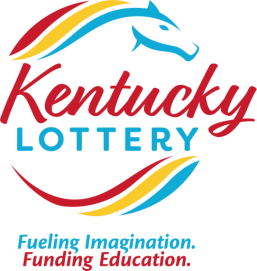 7
* Reflects activity through May 2023
[Speaker Notes: Explain COVID impact on enrollment
Explain increase in award
Tiered awards

The excess lottery funding is also helping KHEAA better address the affordability issue for low-income students at the 4yr public universities by increasing the maximum CAP award 
19-20 increase was the first award increase in 13 years  
$100 increase from $1,900 to $2,000 across all sectors
20-21 began a tiered CAP award structure to address differences between two and four-year tuition
$200 increase to $2,200 at 4yr institutions /Remained at $2,000 at 2yr institutions
21-22 increasing the awards again
$700 increase to $2,900 at 4yr institutions /$200 increase to $2,200 at 2yr institutions
22-23 increased awards again
$2,400 increase to $5,300 at 4yr institutions /$300 increase to $2,500 at 2yr institutions]
KTG Disbursement Activity
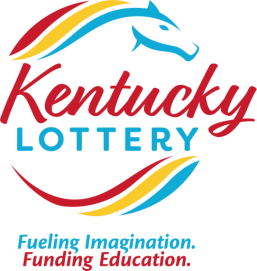 8
* Reflects activity through May 2023
Excess Lottery Transfers
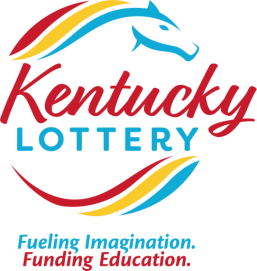 [Speaker Notes: FISCAL YEAR ENDING = TRANSFER OCCURING IN JULY OF YEAR LISTED   (FY 2021 = transfer in July 2021)
Transfers occur at the end of the year, meaning funds become part of continuing allotment to the next fiscal year.

Prior to KHEAA receiving excess Lottery funds, state grant awarding (offers to students) typically lasted less than 3 months ( 6 weeks in FY 12 – FY 15)

Processing cycle post-excess Lottery:
2017-2018 year – 5 months  (Oct 2016 – Feb 2017)
2018-2019 year -  10 months (Oct 2017 – August 2018)
2019-2020 year – 15 months (Oct 2018 – into Jan 2020)
2020-2021 year -  20+ months  (October 2019 – into June 2021)
2021-2022 year – 20+ months (October 2020 – into June 2022)
2022-2023 year – 19 months (October 2021 – into April 2023)              

Important to fund students that apply during the school year and into the spring semester. 
Particularly important for adult students who enroll based on their situation as opposed to a specific school calendar.]
2022-2023 Average Tuition & Fees vs. Aidby Sector
Net Difference:  - $  397
Net Difference:  + $  2,485
Net Difference:  + $  4,835
10
[Speaker Notes: Keep in mind that Pell has a sliding award amount; any EFC eligible for Pell qualifies for a full CAP grant.

COA includes tuition/fees, allowances for room & board, books and instructional materials.   Transportation for commuting students, etc.


The combination of the Federal Pell grant plus the maximum CAP grant now covers tuition and fees at nearly all of the public institutions.  Average T & F shown for each sector. 

CAP grants can be applied to any expenses in the student’s cost of education.]
Future State Grant Funding Considerations
Several items will factor into the level of grant funding needed beyond FY 2024:
Maintaining CAP maximum awards to cover tuition & fees while continuing to fund applicants for the majority of the FAFSA cycle

FAFSA Simplification Act of 2021

Enrollment returning to pre-pandemic levels
11
FAFSA Simplification Act of 2021
Changes coming soon to the Free Application for Federal Student Aid (FAFSA)
Effective with the 2024-2025 filing year
Anticipated launch is December 2023 
EFC to be replaced with Student Aid Index (SAI)
Revised federal methodology for determining financial need
Streamlining process by linking directly with IRS

Impact on state aid programs
Increase in eligibility for need-based aid
Estimates indicate over 15,500 Kentucky FAFSA filers will gain Pell eligibility due to changes in federal methodology
Pell eligible = CAP grant eligible
Projected $49.8 million to fund additional CAP eligible applicants
Extends funding availability for Work Ready KY Scholarship
12
[Speaker Notes: The Free Application for Federal Student Aid (FAFSA) is the primary application for many federal and state aid programs
Captures income data for student and parent (if dependent) 
Used to determine Expected Family Contribution (EFC)

Revised methodology will result in SAI being lower than EFC for the majority of students]
Work Ready KY Scholarship
Provides aid for postsecondary students seeking an industry-recognized certificate, diploma, or Associate of Applied Science degree in a high-demand workforce sector or enrolled in a comprehensive transition program (CTP)
Advanced Manufacturing
Business and Information Technology
Construction
Healthcare
Transportation and Logistics

Award is equal to tuition and fees minus federal and state aid, not to exceed the in-state KCTCS hourly tuition rate

Eligibility ends with receipt of WRKS funding for 60 credit hours, or earning first Associate degree, whichever comes first
14
Work Ready KY Scholarship Disbursement Activity
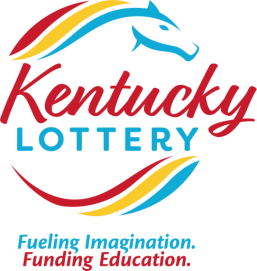 15
* Reflects activity through May 2023
[Speaker Notes: FY 2022 Average credit hours earned – 18.8
FY 2022 Average disbursed - $2,814

Explain why there is such a large difference between applicants and recipients

FY 2023 base funding- $10.8 million
Continuing + transfer from DC program ($3 m) = FY 2023 total available WRKS - $13.8 m
 

2022-23 year application closed in mid-January (2.5 months early)]
Future Work Ready Funding Considerations
KHEAA data is insufficient for analysis of postsecondary completion and impact of WRKS program meeting workforce shortage needs

Designated top 5 workforce sectors need to be reevaluated
The current sectors have been in place since the program began in 2018
Over 2,800 programs of study on current approved program list

To date, funding levels have only supported fall and spring terms
Additional funding needed for summer term awards

Anticipated increase in applicants
FY 2018 to FY 2022 applications open from May (preceding year) to March (during year)
FY 2023 application cut off in January 2023

FAFSA Simplification will increase need-based qualifiers & make WRKS funding go further
16
Dual Credit Scholarship
Provides two dual credit courses to Kentucky high school students in grades 11 and 12  
Open to students in KY public schools, private schools, and home schools
Students must meet postsecondary admissions requirements 

Participating institutions offer discounted rates on all dual credit coursework
Scholarship covers tuition amount charged by the institution
No additional fees can be charged to students (lab, admissions, etc.)

FY 23-24 biennial budget language altered program structure
Increased tuition rate ceiling to 50% of KCTCS in-state per credit hour tuition rate; equates to $91 per hour for 2022-23 year
Expands scholarship to cover four general education dual credit courses for a maximum of twelve courses including CTE dual credit
17
[Speaker Notes: DCS began as Exec Order with 2016-2017 year – ceiling was 1/3 KCTCS hourly tuition

2016-2017 / 33% / $52
2017-2018 / 33% / $54
2018-2019 / 33% / $56
2019-2020 / 33% / $58
2020-2021 / 40% / $72
2021-2022 / 40% / $72
2022-2023 / 50% / $91]
Work Ready Dual Credit Scholarship
Provides two dual credit courses per year to Kentucky high school students in grades 9-12

Limited to dual credit coursework that is part of a KDE-approved Career and Technical Education pathway

Institutions are subject to the same DC Scholarship program terms
Dual credit tuition ceiling rate currently 50% KCTCS hourly tuition rate per FY 23-24 biennial budget language
Cannot charge additional fees to students
18
Scholarship Eligibility Summary
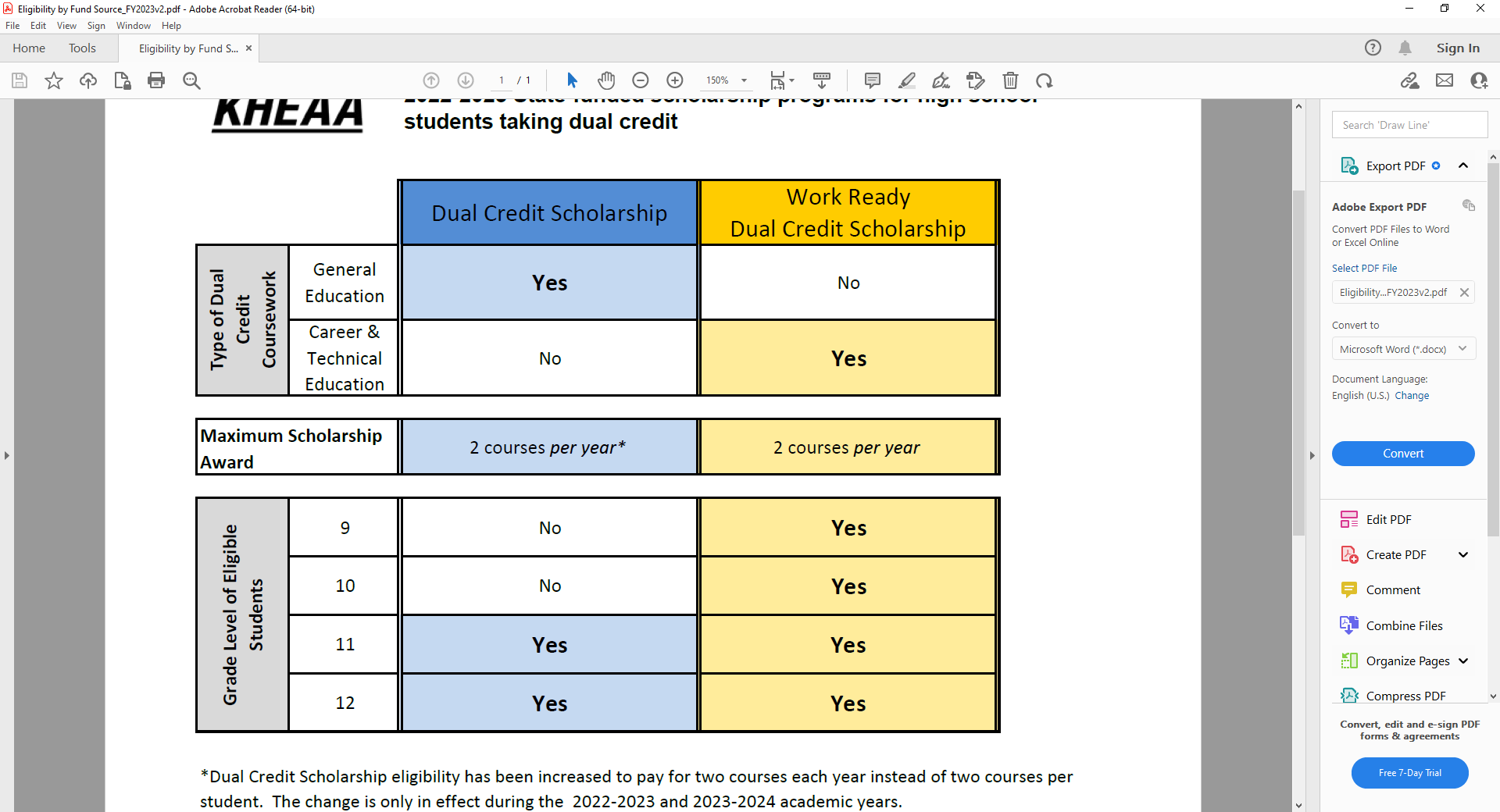 *State budget language expansion through the 2023-24 year ; program statute limits DCS to 2 courses per student
Dual Credit & Work Ready Legislative History
Biennial budget appropriates funding for a Dual Credit Scholarship and Work Ready KY Scholarship program
Framework for both programs established through Executive Orders in 2016

DCS program statute established (HB 206) 

Work Ready KY Scholarship established, including Work Ready Dual Credit for high school students (SB 98)

Biennial budget bill “notwithstands” program statutes
Work Ready Dual Credit funded through Dual Credit Scholarship program
DC tuition ceiling increased to 2/5 (40%) of KCTCS per hour in-state tuition rate

Biennial budget bill “notwithstands” program statutes again
WKDC funded through DCS for 2022-23 and 2023-24
DC tuition ceiling increased to ½ (50%) of KCTCS per hour in-state tuition rate
Eligibility shifts to type of coursework – Gen Ed (2 per year) and CTE (2 per year) for a possible maximum of 12 dual credit courses per student
2016


2017

2019


2020



2022
[Speaker Notes: Intent of WRKS – 

Series of bills to merge the DC/WKDC programs and make WRKS stand alone have been filed each year since 2020, but have not yet passed
2020 – HB 393
2021 – HB 153 and HB 383
2022 – HB 85
2023 – HB 18]
Dual Credit Disbursement Activity
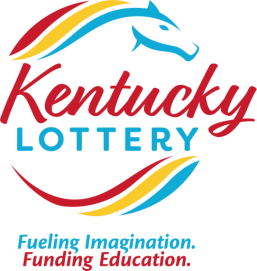 * Reflects activity through May 2023
21
[Speaker Notes: 2016 session -  biennial budget funding levels FY 2017 - $5.0 million / FY 2018 - $10.0 million

FY 2023 is far surpassing FY 2022
$21.1 million to spend
Through May 31, 2023 - $18.85 million disbursed]
Kentucky National Guard Tuition Award
Program provides tuition and fees for Kentucky National Guard (KYNG) members enrolled at Kentucky public institutions

KYNG members enrolled at private institutions in Kentucky receive amount equal to average at four-year public institutions
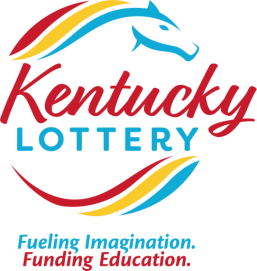 * Reflects activity through May 2023
22
[Speaker Notes: KNGTAP base GF = $7,398,100 since FY ____]
Teacher Scholarship
Program primarily provides assistance to students at Kentucky institutions who are pursuing initial teacher certification

Funds also available to certified Kentucky teachers who are pursuing additional teaching credentials 

Recipients must provide teaching service in Kentucky, otherwise the scholarship converts to a loan that must be repaid 

Award amount is currently $2,500 per term
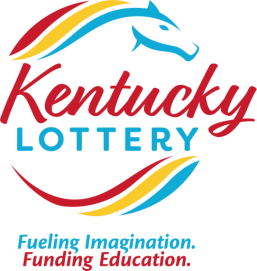 * Reflects activity through May 2023
23
Other KHEAA Student Aid Programs
Early Childhood Development Scholarship
Assistance for Kentucky residents who are pursuing credentials in the field of early childhood education 
Student must be employed at least 20 hours per week in an early childhood facility while going to school

Award amount
Up to full tuition and fees at participating institution, not to exceed UK’s tuition rate
 $6,430 per term for the 2022-2023 year
Available for fall, spring, and summer terms

Federally funded from FY 2022 to FY 2024
* Reflects activity through May 2023
State funding is needed to keep the program going after FY 2024
[Speaker Notes: Available for associate, bachelor and master degree programs

$8.0 million appropriated in federal funds each year.
Funds provided through a grant received by the Cabinet for Health and Family Services – American Rescue Plan dollars

Two applications required:
FAFSA
ECDS application on KHEAA.com
Fall application open until July 15, 2023
Spring app opens July 16 – November 15
Summer opens November 16 to April 15]
Other KHEAA Student Aid Programs
Innovative Scholarship Pilot Program
$10.0 million appropriation from the KEES program reserve account
Jointly administered by KHEAA and the KY Council on Postsecondary Education 
Two populations of eligible students
KY Humanitarian Assistance Scholarship (KHAS) for displaced students
KY Scholarship Program for Cultural Exchange (a.k.a. study abroad)

Fall 2022 KHAS summary
146 students reported as receiving scholarship assistance
25 different countries of origin
Largest populations from the Democratic Republic of the Congo, Venezuela, and Tanzania

Community of practice established to aid institutions with identification and recruitment of students, working with displaced populations, and immigration documentation
[Speaker Notes: Kentucky is on the cutting edge with this program  

$1.8 million disbursed to date (April 17) out of $10 million available

Additional countries of origin  - Fall KHAS students – Afghanistan, Ukraine, Cuba, Rwanda, Uganda, Syria, Sudan


Next steps – summer and fall
Year-end reporting (anticipate more participation w/summer study abroad programs) & data analysis
CPE/KHEAA discussions with legislators about first year results, future direction of the program
If moving forward to make permanent, bill draft work will take place]
Other KHEAA Student Aid Programs
Veterinary Contract Spaces
Provides tuition assistance for KY residents who are enrolled in a Veterinary medicine program 
Funding currently supports 164 spaces at Auburn University College of Veterinary Medicine and Tuskegee University College of Veterinary Medicine
FY 2024 General Fund appropriation = $5,659,000

Optometry Scholarship
Assists KY residents enrolled in a program of study leading to a doctor of Optometry degree
Four participating institutions – KY College of Optometry, Indiana University School of Optometry, Southern College of Optometry and Univ. of AL Birmingham College of Optometry
Funding currently supports 52 students per year
FY 2024 General Fund appropriation = $848,400
26
[Speaker Notes: Veterinary award amount = 

Optometry award amount = 

Optometry phase out of old contract spaces program – set to end…]
Other KHEAA Student Aid Programs
Early Graduation Scholarship Certificate
One-time scholarship awarded to KY high school students who graduate in three or less years
Award amount equals one-half of the annual SEEK award amount

Osteopathic Medicine Scholarship
Assists KY students pursuing an osteopathic medicine program of study at KY College of Osteopathic Medicine
Recipients must work one year as a doctor of osteopathic medicine in KY for each year a scholarship is received
Scholarship converts to a loan if recipient fails to provide qualifying service  

Coal County Scholarship for Pharmacy Students
Assists KY coal-producing county residents who are studying to become pharmacists at a pharmacy school in KY
Recipients must work one year as a full-time licensed pharmacist in a KY coal-producing county for each year the scholarship is received
Scholarship converts to a loan if recipient fails to provide qualifying service
27
[Speaker Notes: Several programs did not receive new funds during the FY 19-20, FY 21-22, and FY 23-24 biennial budget cycles
Conversion loan programs – Teacher and Osteo – continued w funds available from repayment of scholarships/loans resulting from recipient’s failure to provide service
Teacher Scholarship – received $1.0m each year of FY 23-24 budget]